RAPID-First Steps Kent
Data Briefing – Ongoing Assessment 4
August 29th, 2023
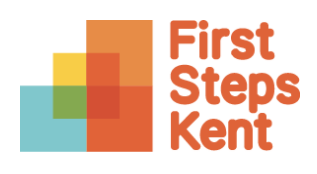 RAPID-FSK Survey Responses
3,358 valid responses from 1,822 parents! 

Responses in Each Survey
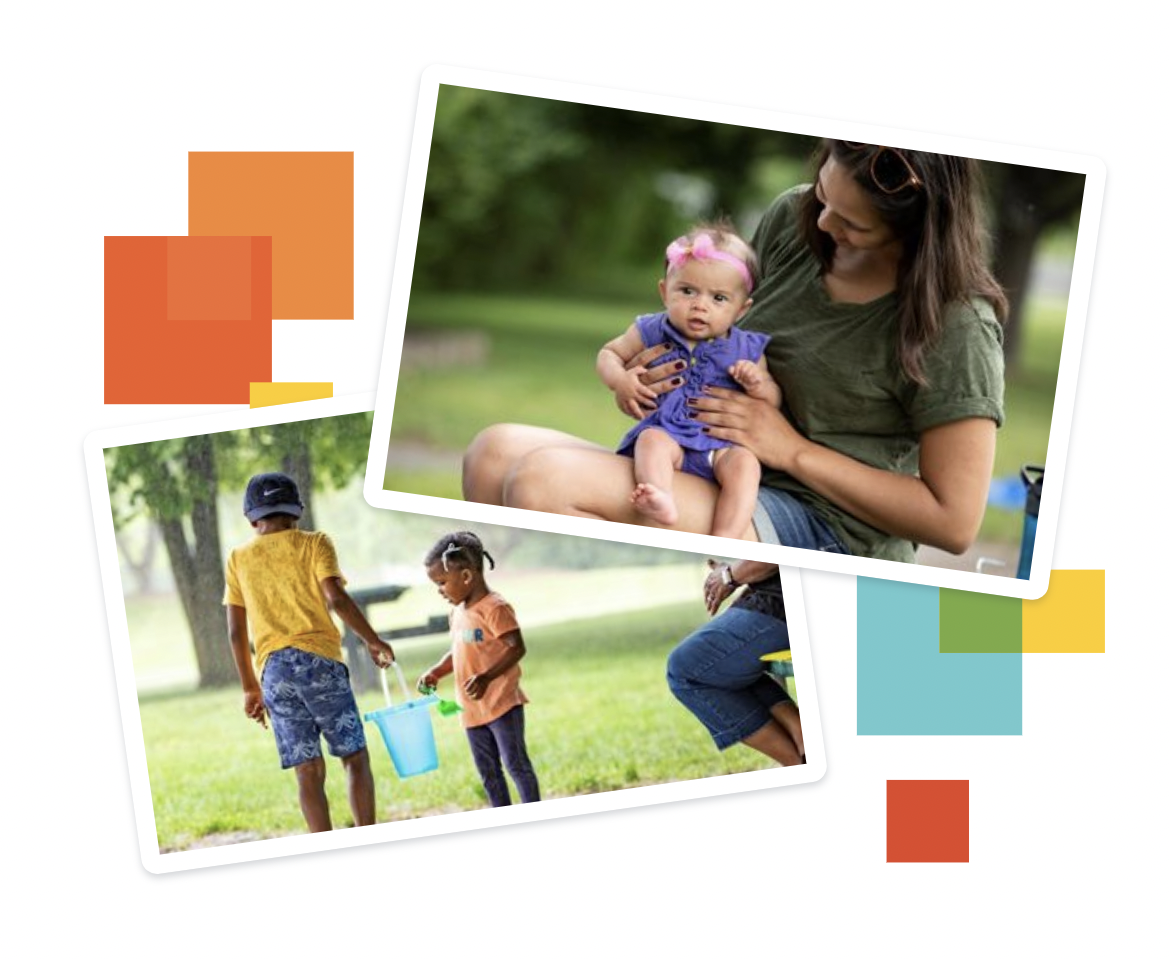 RAPID-Fsk current Participant Demographics (n = 1,822)
Race/Ethnicity
5.62% American Indian/Alaska Native (n = 101)
4.95% Asian (n = 89)
14.91% Black (n = 268)
11.63% Hispanic/Latinx (n = 209)
5.12% Native Hawaiian/Pacific Islander (n = 92)
56.93%% White (n = 1,023)
0.11% Other Races (n = 2)
Household Structure
7.61% single-parent households
8.48% households of children with disabilities
Community Types
55.98% Grand Rapids/Wyoming/Kentwood
4.33% Southeast Kent County
23.73% Northern Kent County
5.22% Southwest Kent County
10.75% Suburbs
Income Levels
35.06% below 200% FPL
58.11% between 200% - 400% FPL
6.82% above 400% FPL
Material Hardship Status
70.81% with hardship
29.19% no hardship
overview
Notable Findings
Persistent High Level of Material Hardship
Child Behavioral Problems
Increased Concerns About Children
Quotes from Parents
Special Focuses
Inflation
Summer Child Care
Receive Information & Participate in Programs (Service Module)
notable findings
1. Persistent High Level of Material Hardship
RAPID-FSk Survey: Material Hardship rate
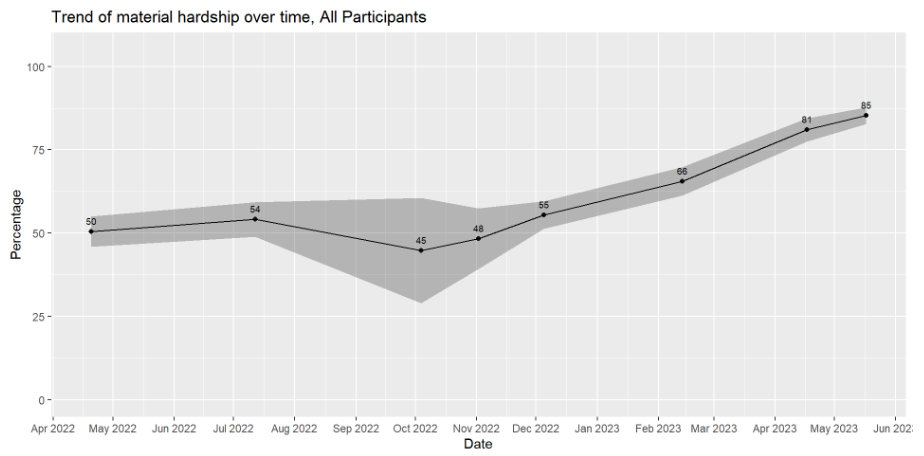 Note: Material hardship is defined as having difficulty paying for at least 1 types of basic needs among: food, housing, utilities, childcare, healthcare, and social/emotional needs.
[Speaker Notes: Much higher]
Comparison national survey material hardship rate
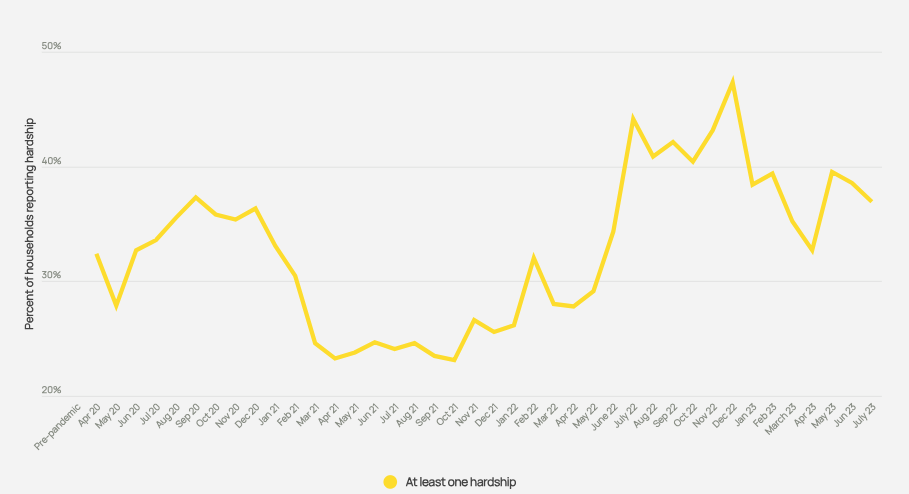 [Speaker Notes: Material hardship rate in Kent county is significantly higher than that in the national survey. In Kent, the rates throughout our survey period ranges from 45% to 85% and keep increasing. However, in national surveys, the rates during the same periods of time ranges from 28% to 47%, and the peak is in December 2022.]
RAPID-Fsk Survey: Material Hardship types
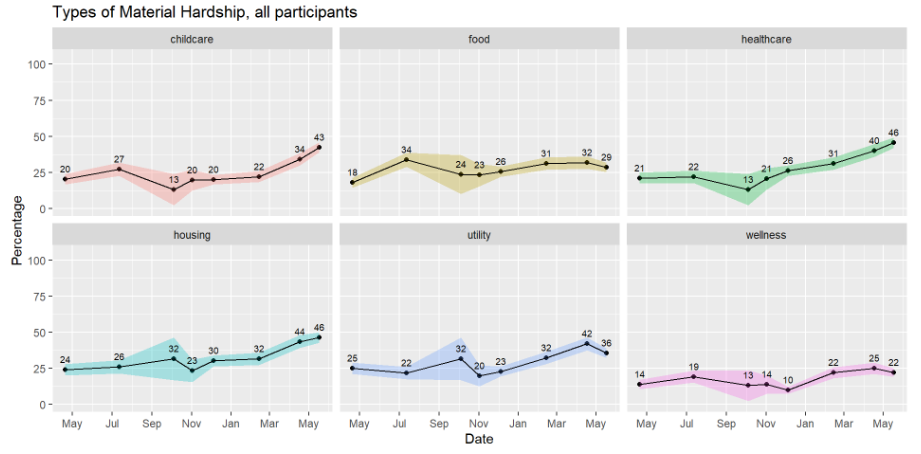 [Speaker Notes: We see increasing trends of hardships particularly in child care, healthcare, housing, and utility costs. 
In recent June survey, housing and healthcare hardships were the highest (46%),  followed by child care hardship (43%), utilitiy (36%), food (29%), and wellness activities (22%)]
Comparison national survey Material Hardship types
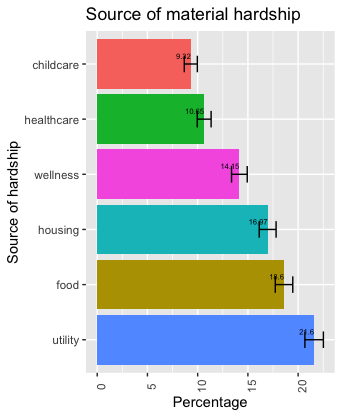 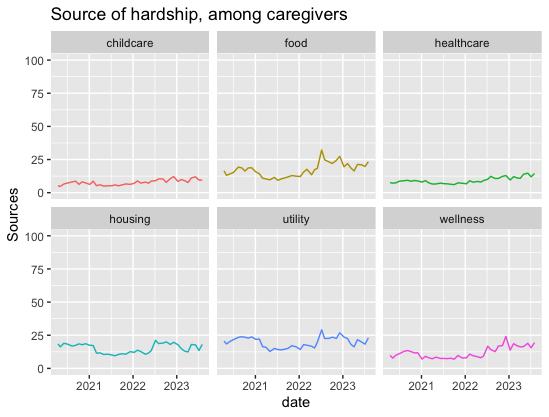 [Speaker Notes: Compared with national data, Kent county has comparable hardship rates in the categories of food and wellness activities, but significant higher rates in all the other types of hardships. 
Also notable difference in national surveys ranks: highest utility hardships, followed by food, housing, wellness, healthcare, and child care.]
RAPID-FSk Survey: Material Hardship rate by race/ethnicity
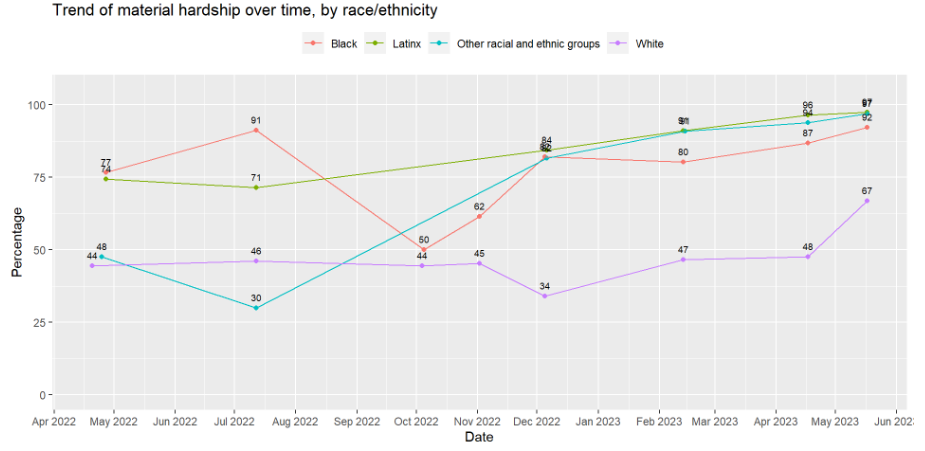 [Speaker Notes: 12 Other minorities – small sample
For reference, in national samples, recent hardship rates were around 60% for Black families, 50% for Latinx families, and 30% for White and other minority families.]
2. Child Emotional Distress
RAPID-fsk: child EMOTIONAL DISTRESS
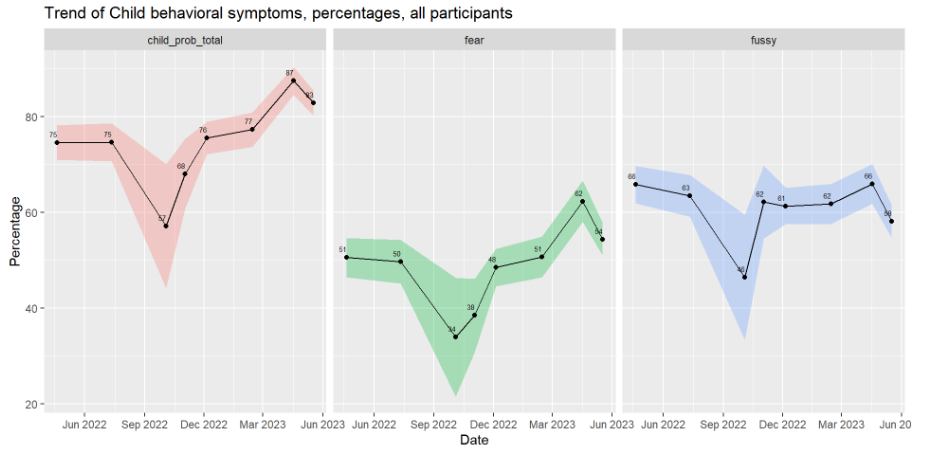 Note: Child behavioral problems was a composite score of their fussiness/defiance (fussy in the figure) & fear/anxiety (fear in the figure). This figure shows the percentage of parents reporting their child(ren) having behavior problems.
[Speaker Notes: The rates of reported child fear/anxiety are aligned with our national data, in the ranges of 40 to 60% of parents reporting these symptoms.
The rates of reported fussiness/defiance are lower than national surveys – in Kent, we see that it’s roughly 2 out of 3 parents report these symptoms, but the rates in the national surveys were around 70%-80%.]
RAPID-fsk: child EMOTIONAL DISTRESS by race/ethnicity
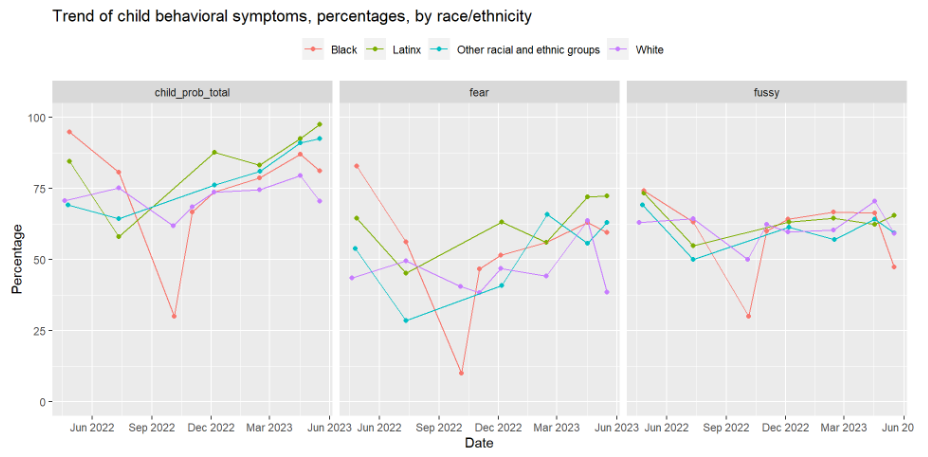 RAPID-fsk: child EMOTIONAL DISTRESS by material hardship
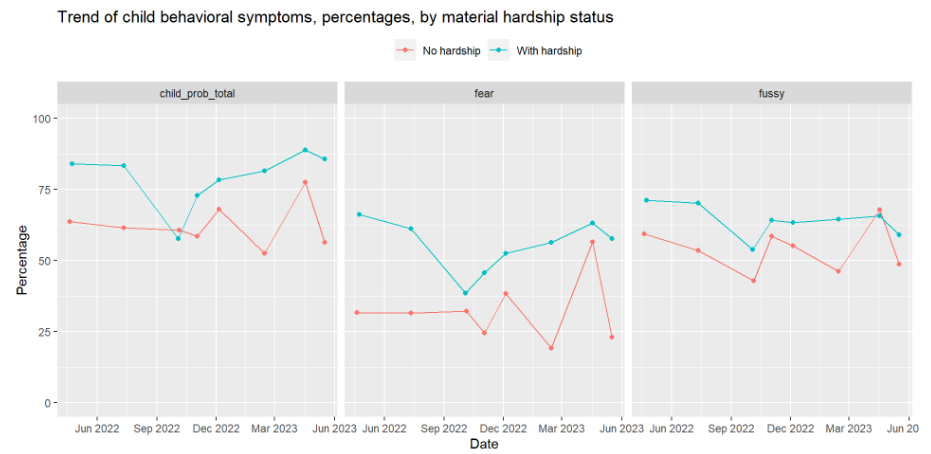 3. Increased Concerns About Children
Rapid-fsk: concerns about child development & behavior
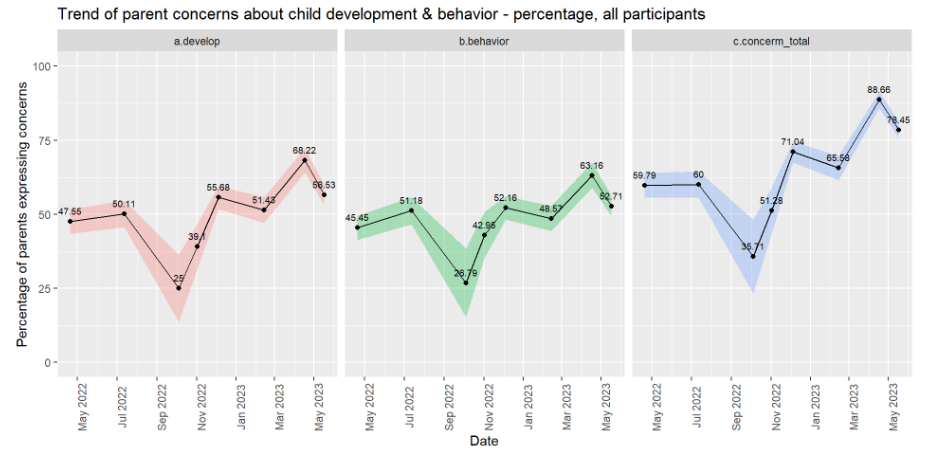 Survey Questions: 
Currently, do you have any concerns about your child’s learning or development?
Currently, do you have any concerns about your child’s behavior?
[Speaker Notes: Both rates of concerns were slightly higher than that in national surveys.
For concerns about child learning & development, the rates in Kent in recent months were around 50-60%, in comparison to national surveys with ranges of 30-50%
For concerns about child development, , the rates in Kent in recent months were around 50-60%, in comparison to national surveys with ranges of 40-50%]
Rapid-fsk: concerns about child development & behavior by material hardship status
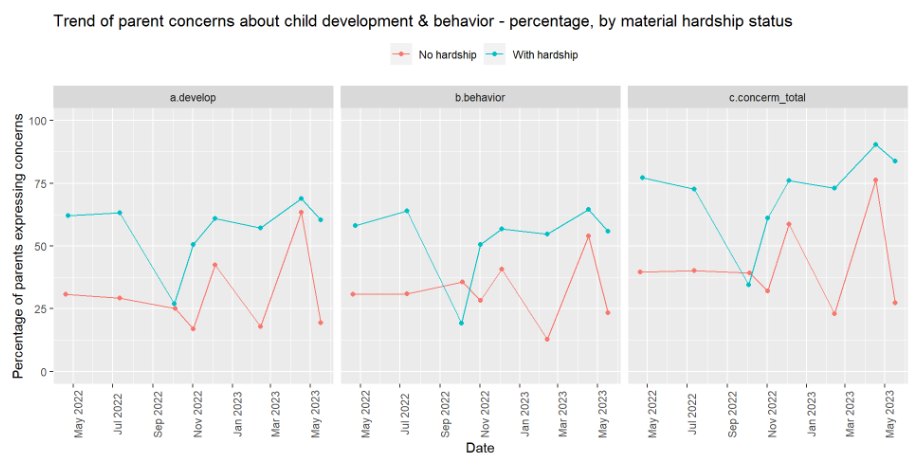 4. Quotes from Parents
What are the biggest challenges and concerns for you and your family right now?
Still childcare - I suspect difficulties getting full-time childcare contributed to me being one of the employees selected for layoff when my company faced financial issues. And lack of affordable childcare is preventing me from getting another job. – Parent in Northview

Will be transitioning to center-based care in the fall and on waiting lists. In-home care has become too expensive to be sustainable. – Parent in Grand Rapids

My partner has been forced to take a leave of absence due to COVID-19, which has reduced our family income to meet our daily expenses, and sometimes we can only eat twice a day. – Parent in Wyoming
What is helping you and your family the most right now?
Despite the challenges we're facing, there are some things that have been helping our family stay strong during these difficult times. One of the biggest sources of support has been our extended family and friends who have offered their love, encouragement, and assistance when we need it most. – Parent in Grand Rapids

Right now, our family is relying on a few key resources to help us navigate this challenging period. We've found that keeping open lines of communication and expressing our feelings and concerns openly has helped us stay connected and work together as a team. Additionally, we're grateful for the support of community organizations and online resources that provide helpful tips and advice for families like ours. – Parent in Kentwood

When we received P-EBT it was a godsend. Even if it just gave us a slight break for a month or two during summer, it was wonderful and we were so grateful.– Parent in Grand Rapids
Special focuses
1. Inflation
Rapid-fsk: inflation
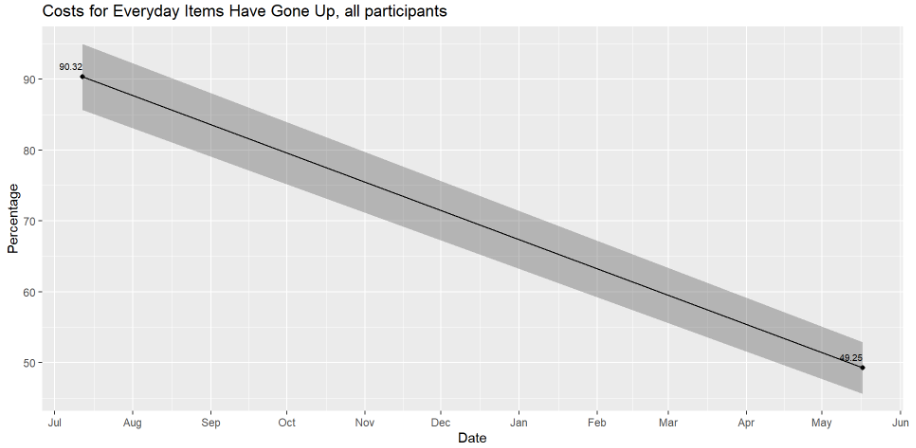 Survey Question: Have costs for everyday items gone up in your area in the past month?
Rapid-fsk: items have become more expensive
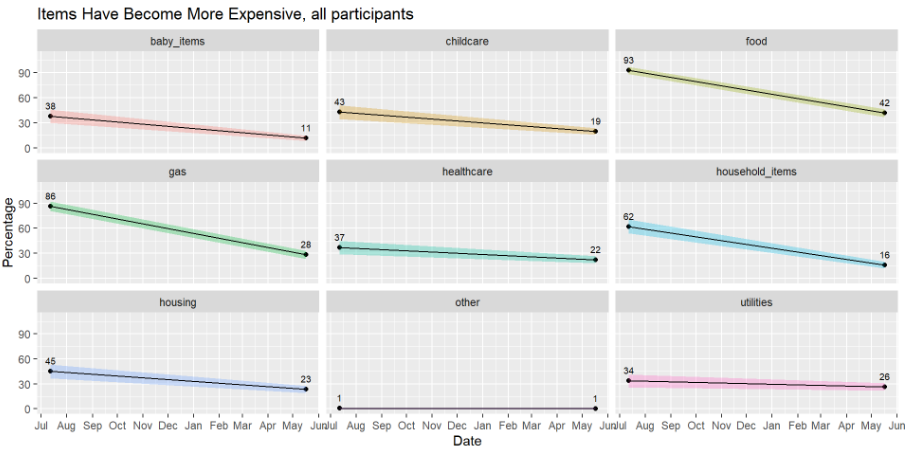 [Speaker Notes: Food, gas, household items]
Rapid-fsk: reducing purchase and use
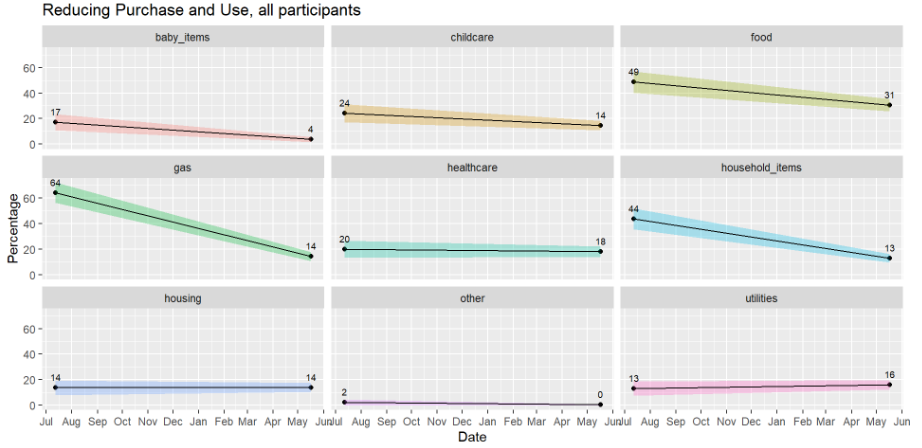 [Speaker Notes: Fewer parents reduced purchases of food, gas, and household items because of the increased cost of living. But the rates, especially for food (31%), is still substantial, considering that we know that reducing purchase of food is a indicator of food insecurity.]
2. Summer Child Care
Rapid-fsk: type of summer child care
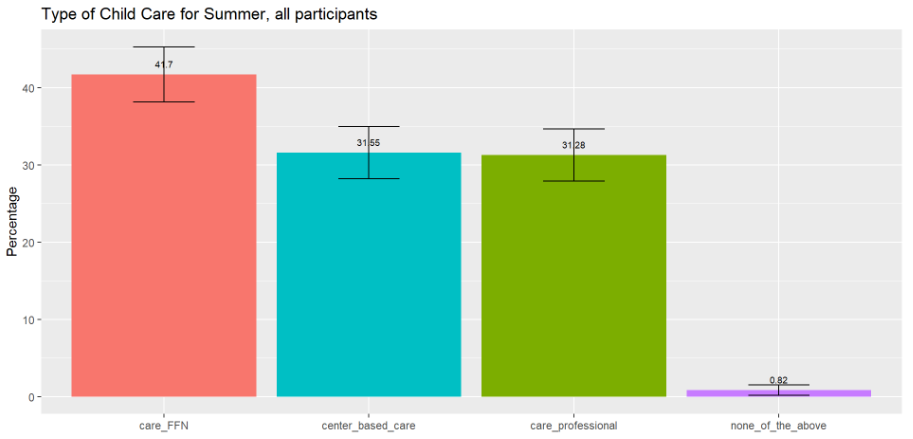 Survey Question: This summer, what types of child care do you expect to use in a typical week? Select all that apply.
Center-based care (such as a pre-school, day care center, public pre-kindergarten, Head Start, or faith-based nursery school. Please do not include kindergarten.)
Care provided by relatives, friends, or neighbors
Care provided by professional child care providers (not center-based)
None of the above apply
I don’t know
Rapid-fsk: type of summer child care by race/ethnicity
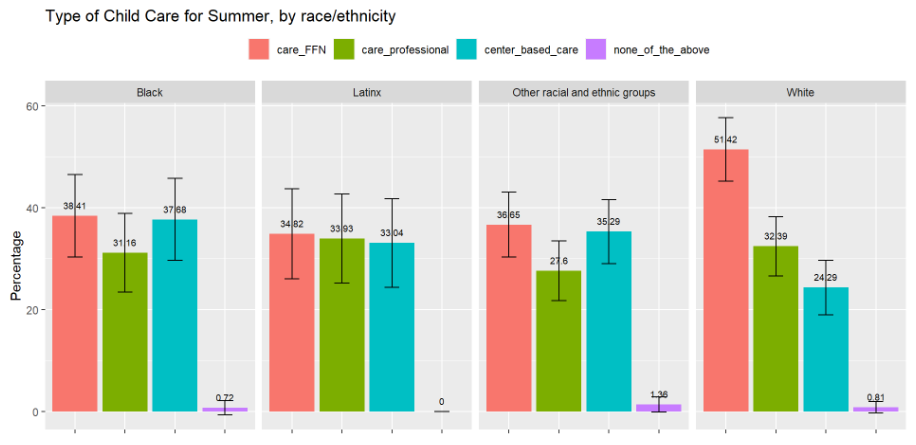 Rapid-fsk: type of summer child care by community types
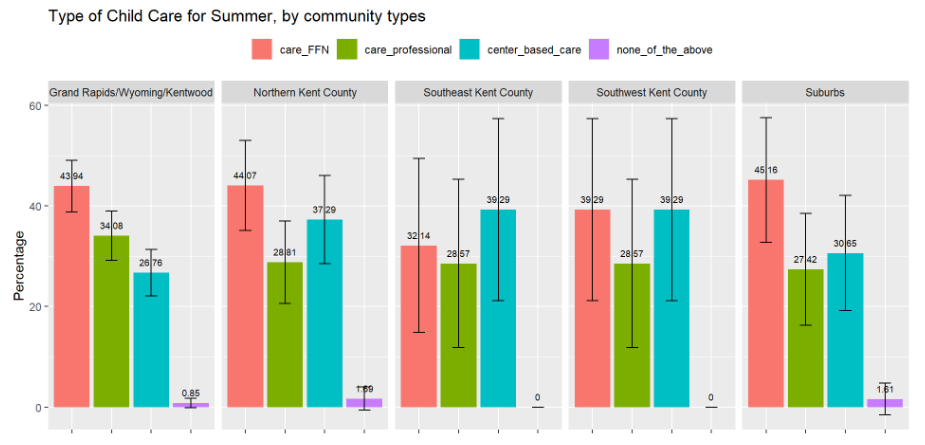 RAPID-FSK: location for ffn child care
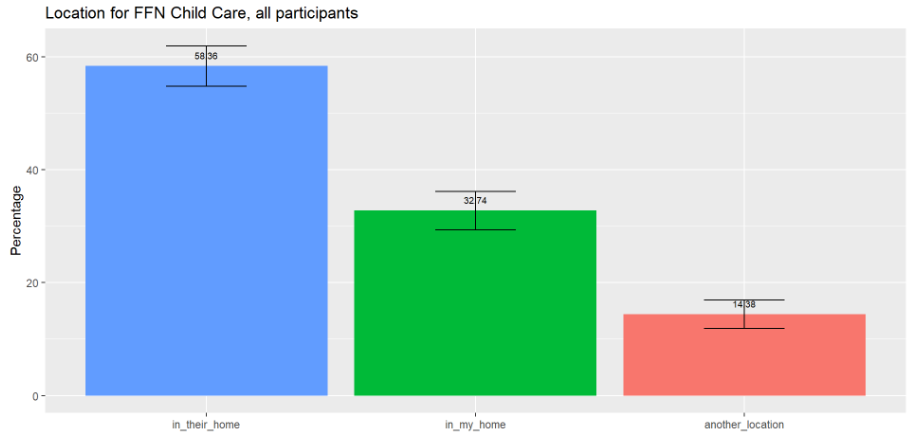 Survey Question: Where do you expect your relatives, friends, or neighbors to provide care to your child? Select all that apply.
In my home
In their home
Another location
Note: Analysis only includes respondents who expect to use child care during the summer.
Rapid-fsk: location for ffn child care by race/ethnicity
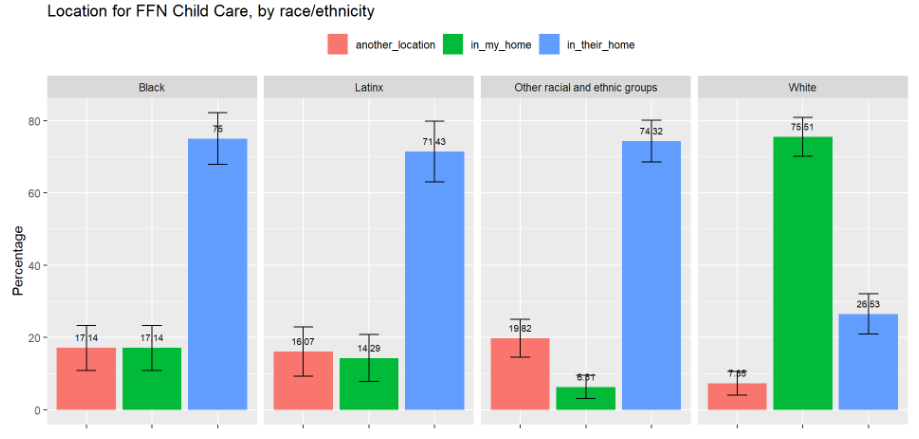 Rapid-fsk: location for ffn child care by community types
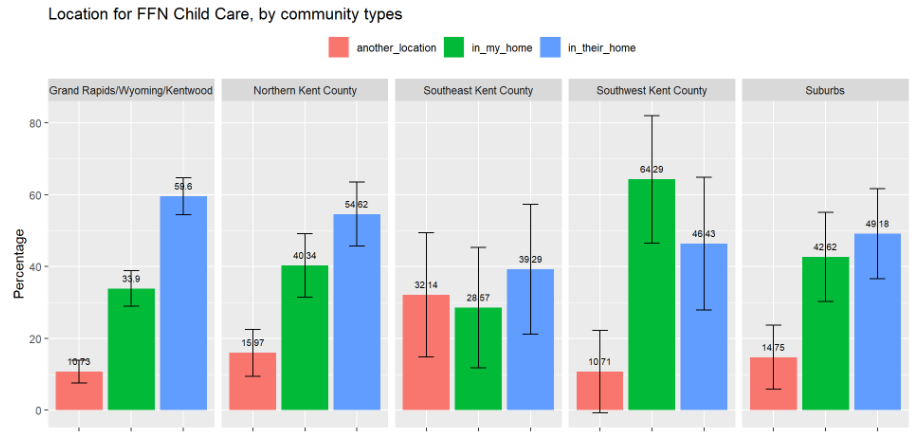 [Speaker Notes: Southwest Kent county – more prefer to have FFN in home care
Southeast Kent county – more prefer to have FFN care in another location]
Rapid-fsk: child care not available
Survey Question: When do you need child care that is currently not available? Select all that apply.
Full time
Half Day
After School/Evening Care
Over-night Care
Extended Care (+12 hours)
Drop-in or As-needed care
On one or more days of the weekend
Not listed
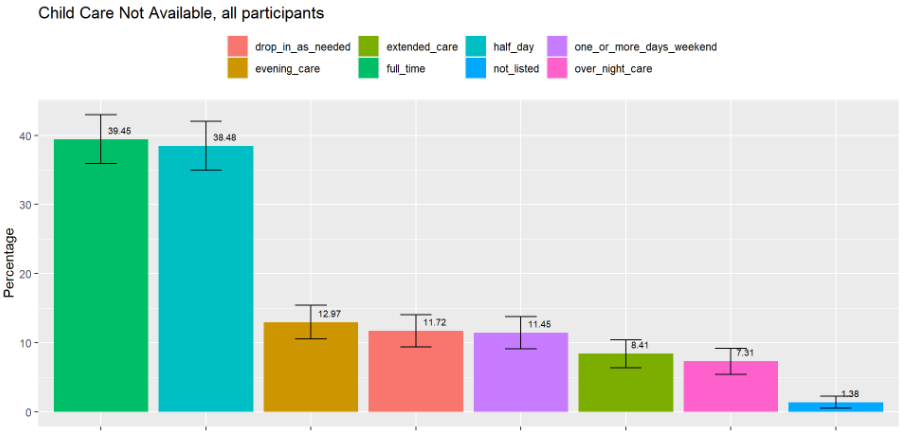 Rapid-fsk: child care not available by race/ethnicity
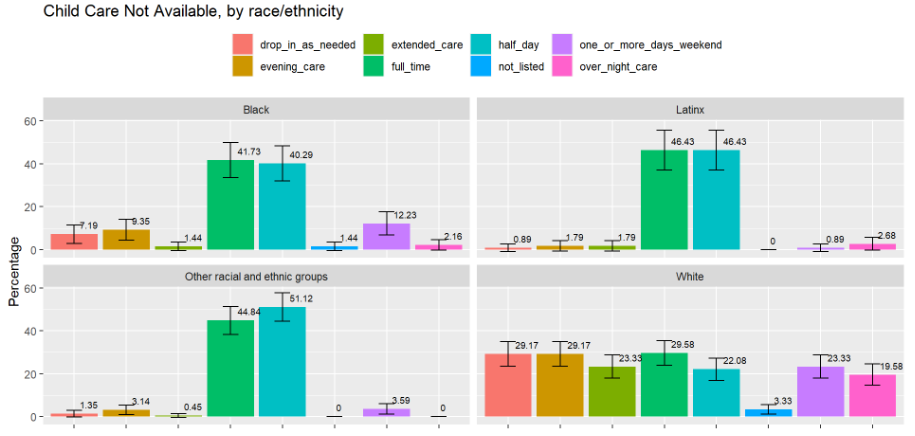 Rapid-fsk: child care not available by community types
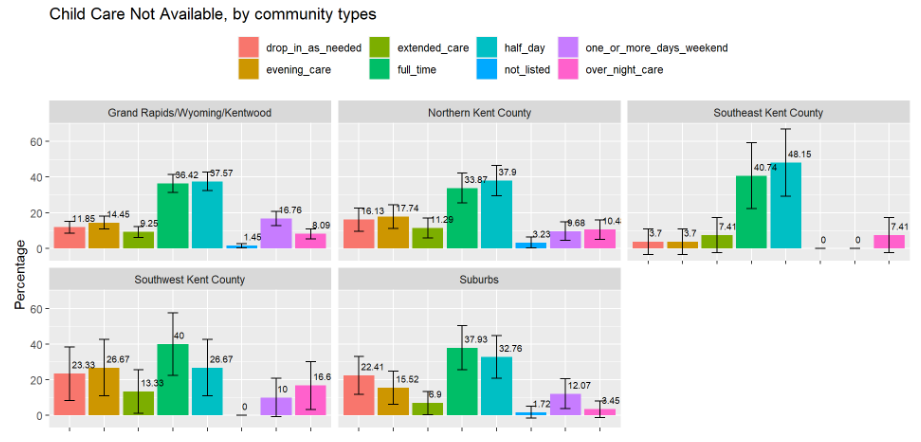 3. Receive Information & Participate in Programs (Service Module)
Rapid-fsk: how finding out about services / programs / resources
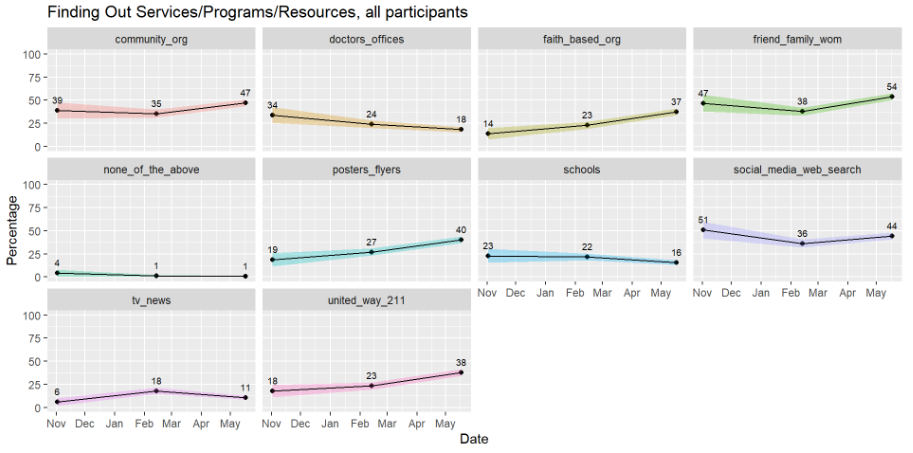 Survey Question: How do you find out about services, programs, and resources for families and children in Kent County? Select all that apply.
Posters or flyers
United Way 211
Community organizations
Friends/family/word of mouth
Faith-based organizations
Social media/web search
Doctor’s offices
Schools
TV/news
Not listed
Rapid-fsk: early learning programming programs
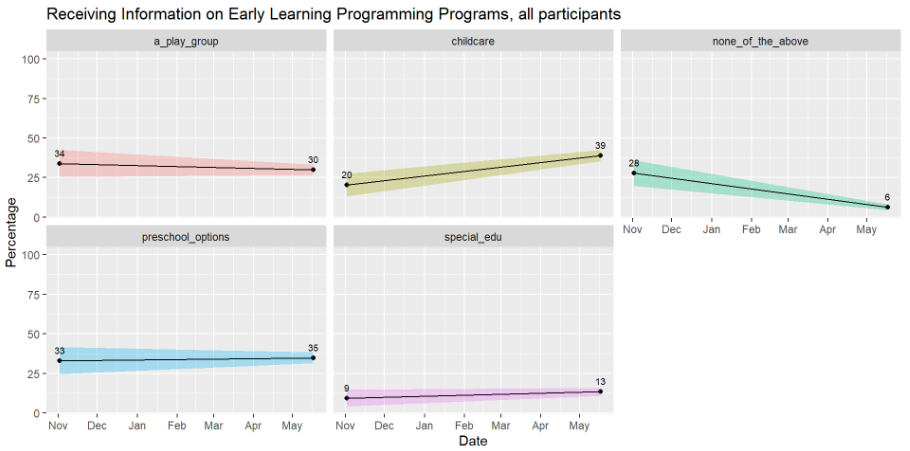 Survey Question: Have you or your family received information on any of the following Early Learning Programming programs? Select all that apply.
A play group
Childcare services
Special Education
Preschool options
None of the above
Rapid-fsk: early learning programming programs
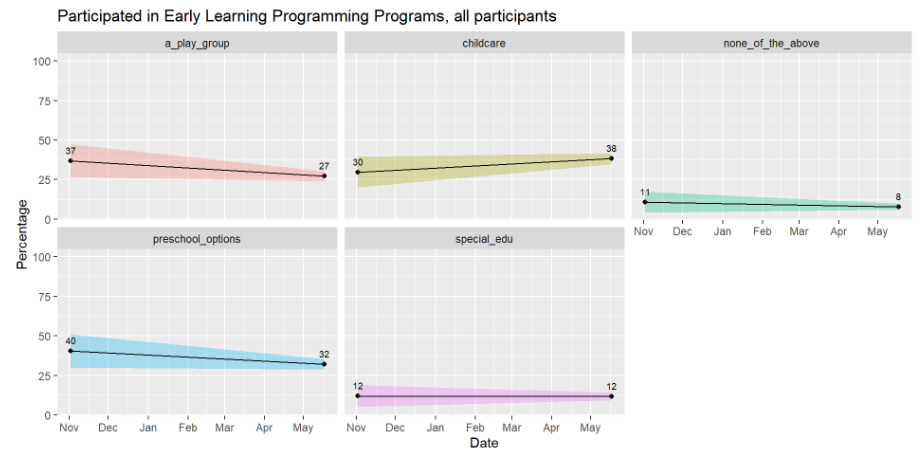 Survey Question: Have you or your family participated in any of the following Early Learning Programming programs? Select all that apply.
A play group
Childcare services
Special Education
Preschool options
None of the above
Rapid-fsk: parent education and support programs
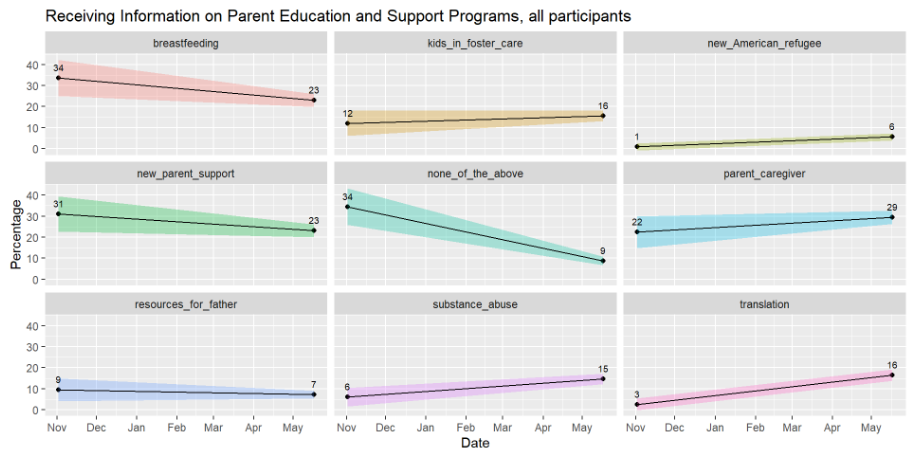 Survey Question: Have you received any information about the following Parent Education and Support programs? Select all that apply.
New parent support
Support for kids in foster care
Substance abuse support
Breastfeeding support
Parent or caregiver support
Translation and interpretation support
Resources for fathers
New American or refugee support
None of the above
Rapid-fsk: parent education and support programs
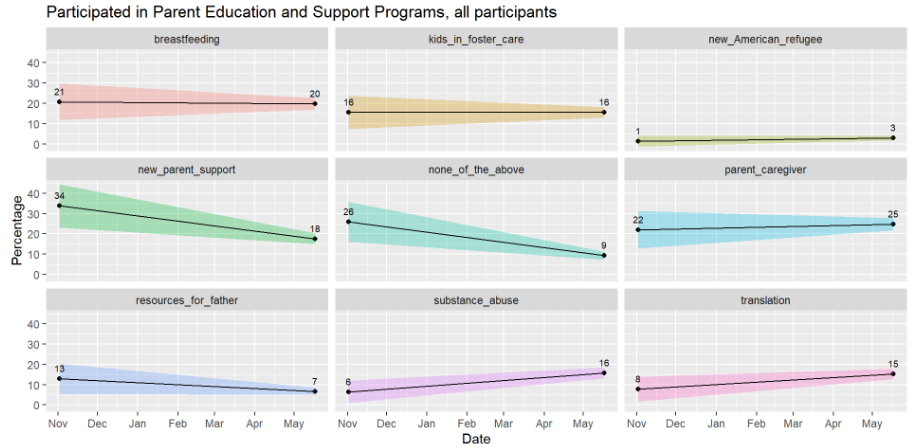 Survey Question: Have you participated in any of the following Parent Education and Support programs? Select all that apply.
New parent support
Support for kids in foster care
Substance abuse support
Breastfeeding support
Parent or caregiver support
Translation and interpretation support
Resources for fathers
New American or refugee support
None of the above
Rapid-fsk: receiving information & participating in programs
Survey Questions:
Have you received information around any of the following programs? Select all that apply.
Have you participated in any of the following programs? Select all that apply.
Behavior Health Services
A Home Visiting Service
Lead or harmful housing concerns
Early Intervention
None of the above
Note: The second question only asked respondents who indicated that they received information of the programs in the first question.
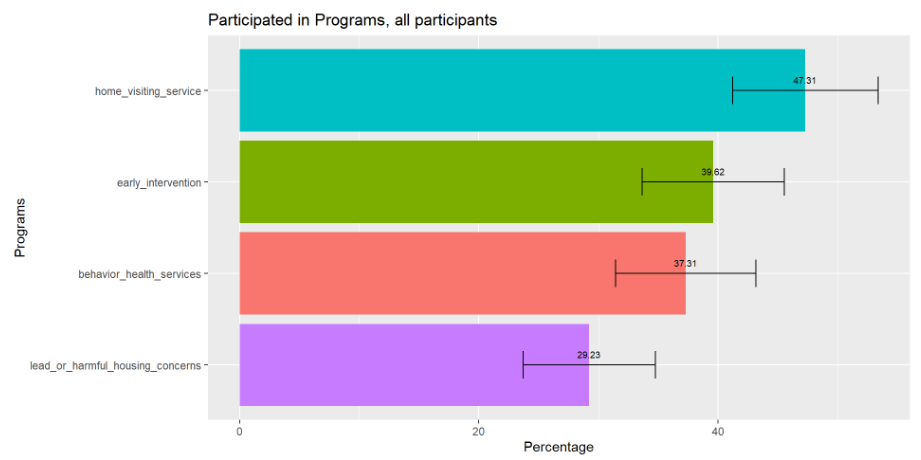 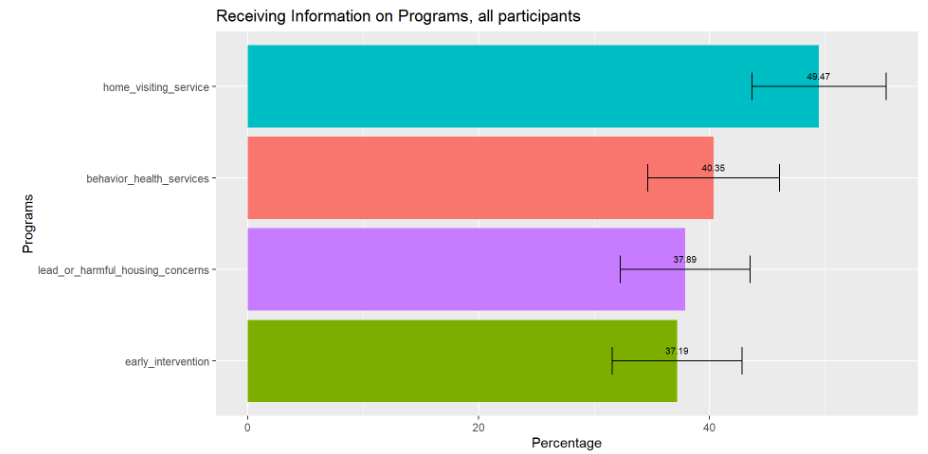 Rapid-fsk: received help finding programs and services/basic needs
Survey Question: Have you received help finding programs and services/basic needs?
Navigating Where to Start
Finding Health Insurance
Car Seat Help
Transportation
Developmental Screenings (ASQs)
Safe Sleep Help
Stable Housing or Housing Support
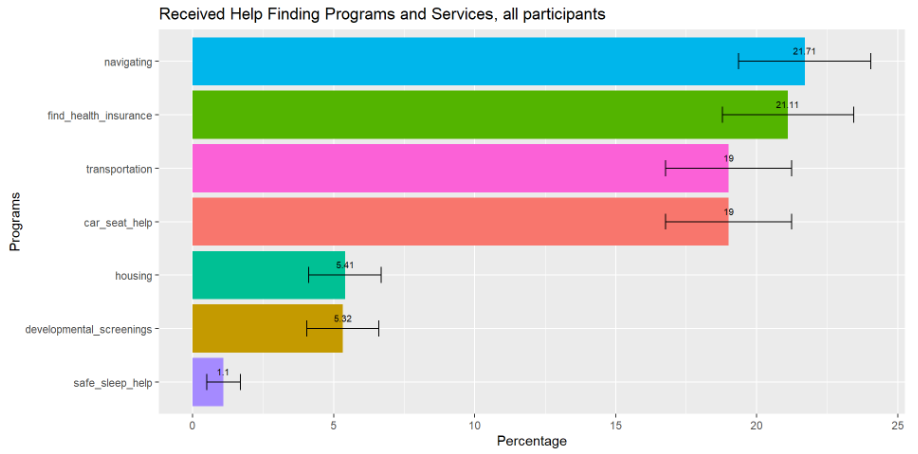 Thank youquestions & feedback
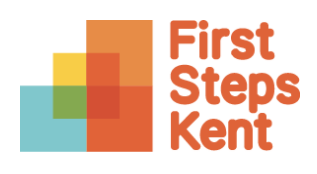 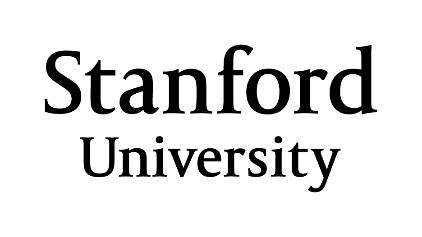 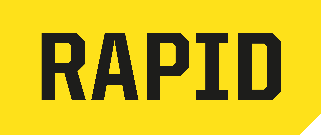